Путешествие на планету Сат-Нам
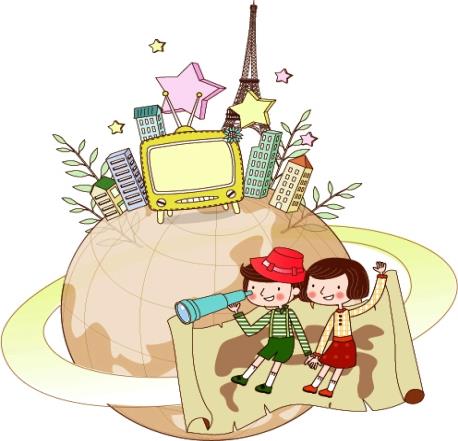 06.10.2015
http://aida.ucoz.ru
1
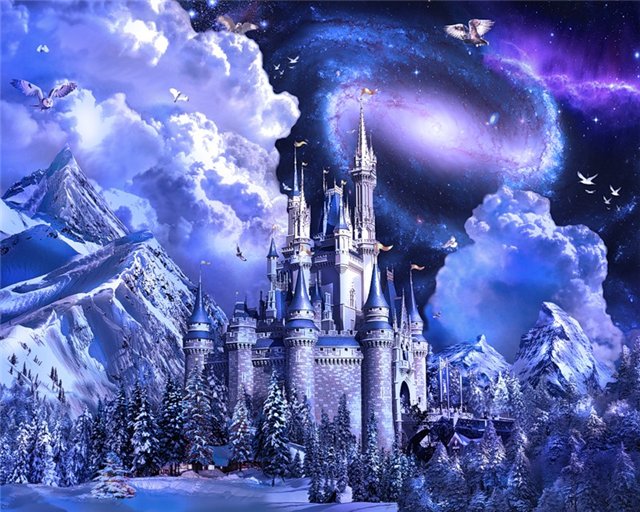 06.10.2015
http://aida.ucoz.ru
2
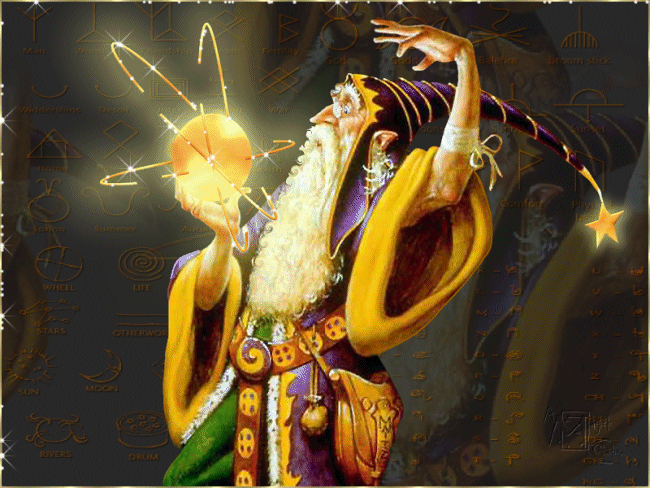 06.10.2015
http://aida.ucoz.ru
3
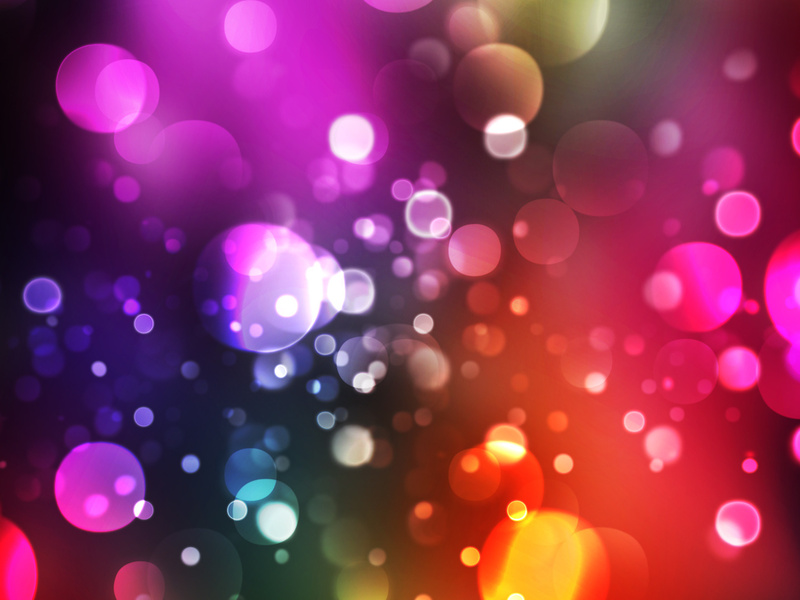 06.10.2015
http://aida.ucoz.ru
4
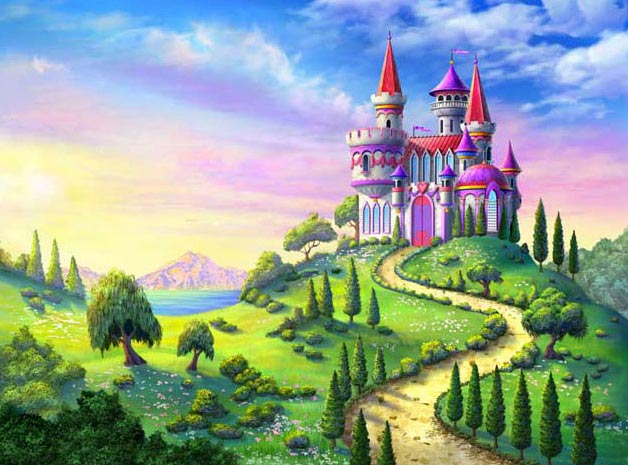 06.10.2015
http://aida.ucoz.ru
5
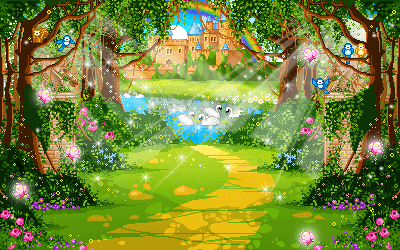 06.10.2015
http://aida.ucoz.ru
6
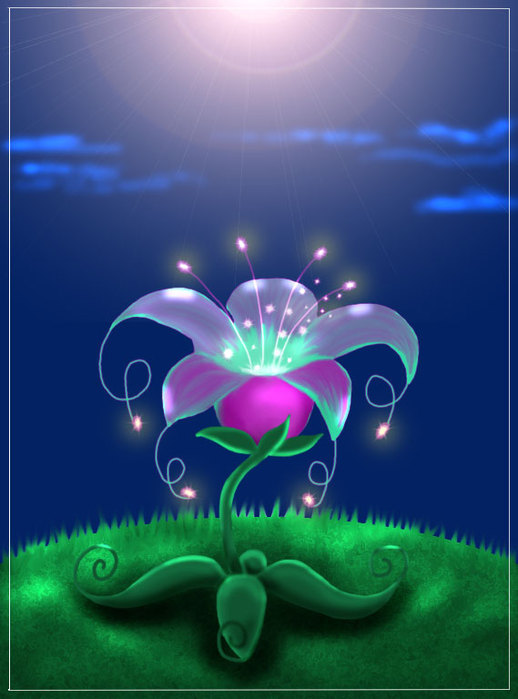 06.10.2015
http://aida.ucoz.ru
7
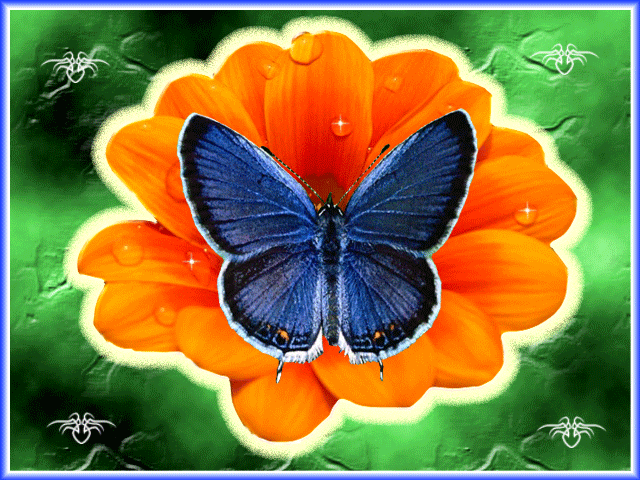 06.10.2015
http://aida.ucoz.ru
8
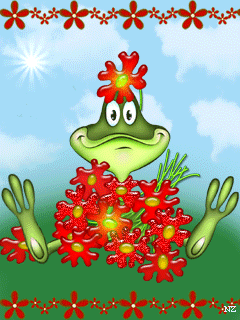 06.10.2015
http://aida.ucoz.ru
9
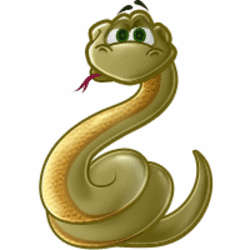 06.10.2015
http://aida.ucoz.ru
10
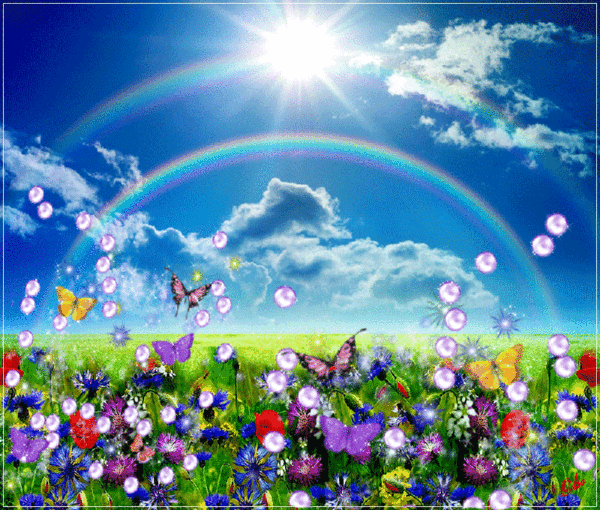 06.10.2015
http://aida.ucoz.ru
11
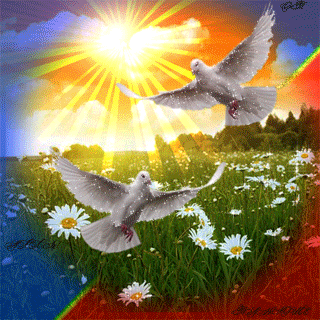 06.10.2015
http://aida.ucoz.ru
12